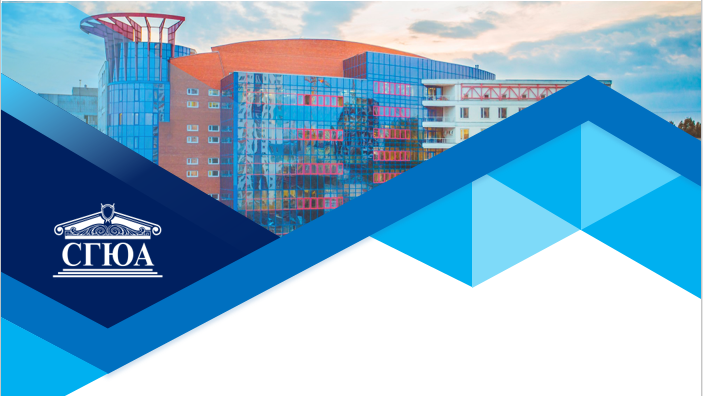 ПРЕЗЕНТАЦИЯ 
ЭЛЕКТИВНОЙ ДИСЦИПЛИНЫ

«Психология профессиональной деятельности»
Кафедра правовой психологии, судебной экспертизы и педагогики
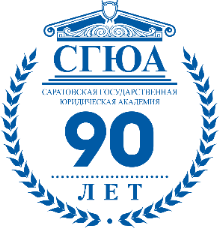 Цель освоения дисциплины
ознакомление студентов с основными психологическими характеристиками профессиональной деятельности, а также с психологическими закономерностями продуктивного и эффективного осуществления профессиональной деятельности.
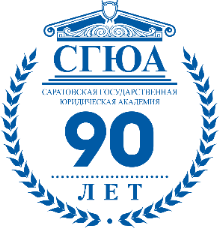 Задачи дисциплины
Освоение основных понятий психологии профессиональной деятельности;
 Формирование ценностного отношения к психологическим закономерностям профессиональной самореализации, к объективным и субъективным факторам достижения профессионализма в трудовой деятельности;
 Овладение умением анализа психологических характеристик профессиональной деятельности, как предпосылкой достижения ее продуктивности и эффективности; 
 Осуществление самодиагностики личностных свойств и качеств, значимых для эффективного и продуктивного выполнения профессиональной деятельности. .
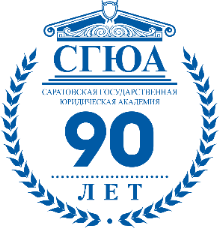 Для кого предназначена дисциплина?
обучающихся специальности 40.05.03 Судебная экспертиза;
обучающихся специальности 40.05.04 Судебная и прокурорская деятельность 
обучающихся специальности 40.05.02 Правоохранительная деятельность;
обучающихся специальности 40.05.01 Правовое обеспечение национальной безопасности;
обучающихся направления 40.03.01 Юриспруденция (прокурорско–следственный профиль)
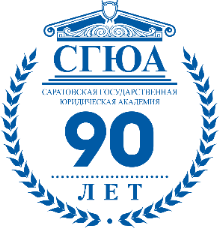 Содержание дисциплины
Раздел 1. Теория и практика трудовой деятельности
Тема 1.1. Предмет и содержание психологии. Понятие о психике и сознании.
Тема 1.2. Понятие о методах психологического исследования и их характеристика.
Тема 1.3. Интеллектуальная сфера психики
Тема 1.4. Эмоциональная и волевая сферы личности
Тема 1.5. Психические состояния и их регуляция. Психическое здоровье, предупреждение и преодоление стрессов
Тема 1.6. Человеческая деятельность: понятие, структура, виды.
Тема 1.7. Психофизиология профессиональной деятельности
Раздел 2. Понятие деятельности и общения
Тема 2.1 Психология малых групп. Коллектив
Тема 2.2 Социальные и психологические коммуникации личности в  совместной деятельности
Тема 2.3 Проблема общения в совместной деятельности
Тема 2.4 Социальная перцепция и типы коммуникативных сетей.
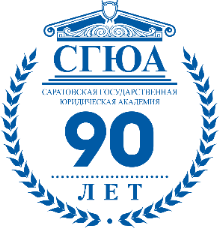 Содержание дисциплины
Раздел 3. Потребности и мотивы в жизни человека
Тема 3.1. Потребности человека и их классификация
Тема 3.2. Внешние и внутренние мотивы деятельности, самомотивация и истинная мотивация
Раздел 4. Гармоничное развитие личности в общении и совместной деятельности.
Тема 4.1. Понятие личность и ее формирование
Тема 4.2. Психология конкуренции. Психология сотрудничества
Тема 4.3. Гармоничное развитие личности, деловая карьера, права и обязанности. Профессиональная идентификация, кризис в развитии сознания личности
Раздел 5. Культура профессиональной деятельности
Тема 5.1. Профессионально-правовая культура
Тема 5.2.  Культура речи
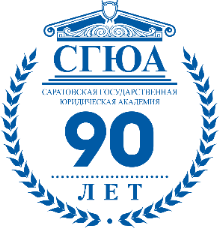 Занятия проходят в виде:
Проверки теоретических знаний
Деловой игры
Круглого стола
Решения практикоориентированных задач
Решение аналитических заданий 
Дискуссия
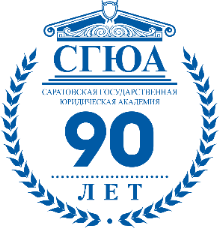 Значение дисциплины для дальнейшего обучения
Основные положения дисциплины могут быть использованы в дальнейшем при изучении следующих дисциплин:
Юридическая психология;
Судебная психиатрия; 
Судебная медицина
Прокурорский надзор;
Государственная служба в судебных органах;
Основы судебно-экспертной деятельности;
Уголовное право
Уголовный процесс
Гражданское право
Гражданский процесс
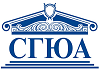 Значение дисциплины для практической работы юриста
Психология профессиональной деятельности юриста предназначена для удовлетворения потребности общества в совершенствовании работы правоохранительных органов, специалистов в области юриспруденции. Она способствует росту качества судопроизводства, прокурорского надзора, исполнения судебных решений, укрепляет судебную власть в государстве в целом, выдвигая на первое место задачу кадрового обеспечения, выполненную профессионально.
Овладение приемами целеполагания, планирования, реализации необходимых видов деятельности; приемами оценки и самооценки результатов деятельности по решению профессиональных задач; инструментами и методами самоорганизации при выполнении конкретных задач, проектов, при достижении поставленных целей позволяет достичь более высоких результатов в профессиональной деятельности.
Овладение эффективными техниками взаимодействия и воздействия в процессе общения, приемами учебного и трудового сотрудничества в профессиональной деятельности, приемами организации конкуренции и сотрудничества повышает  эффективность решения профессиональных задач
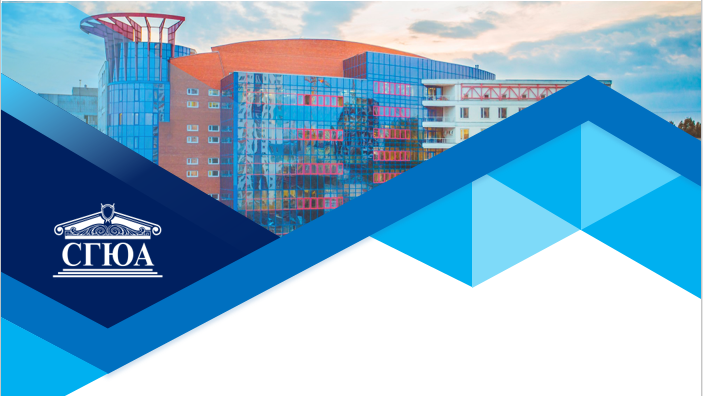